Essai 1 pp date jour heure
29/11/2019 06:55:59
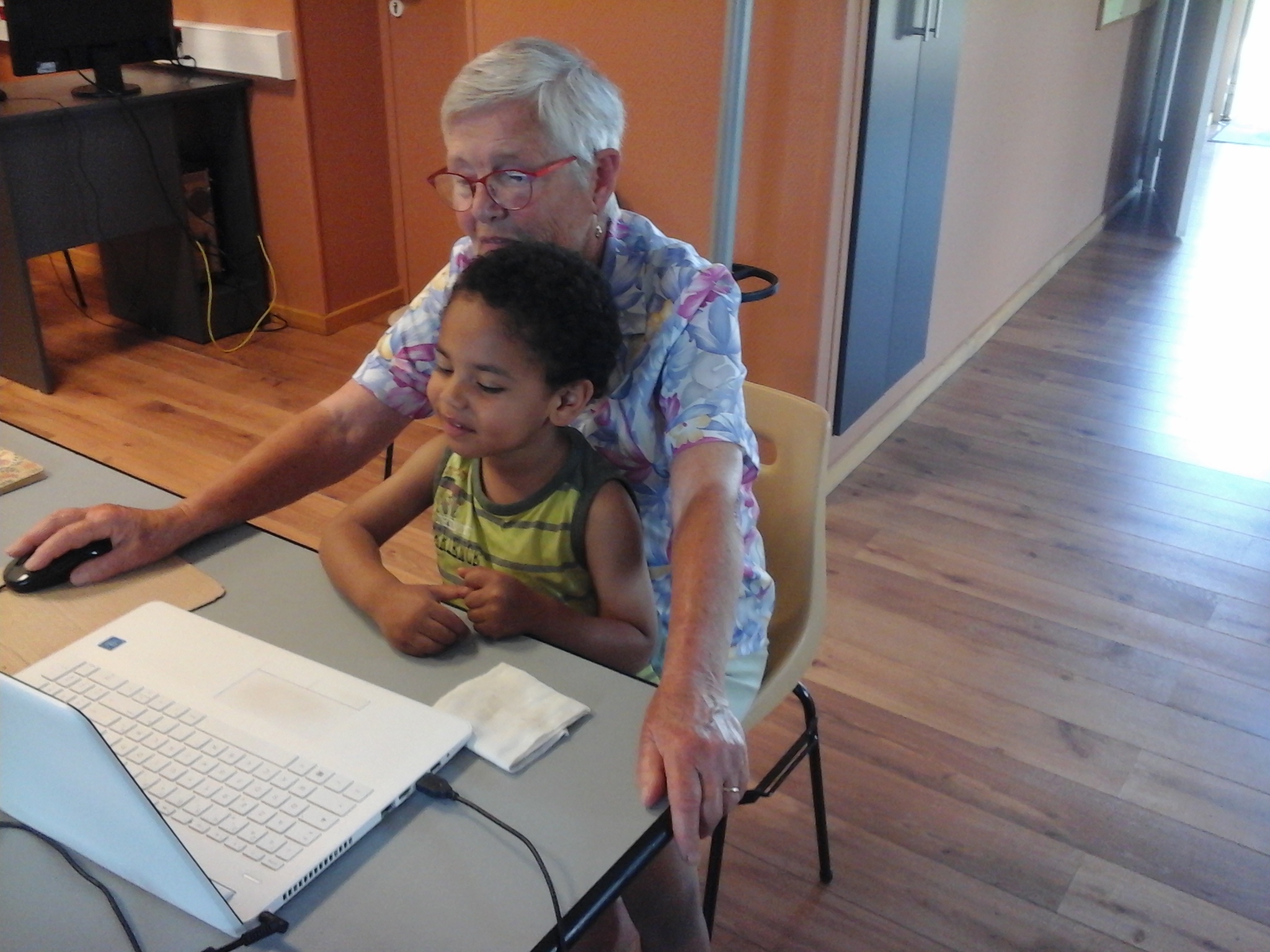 Photo 1
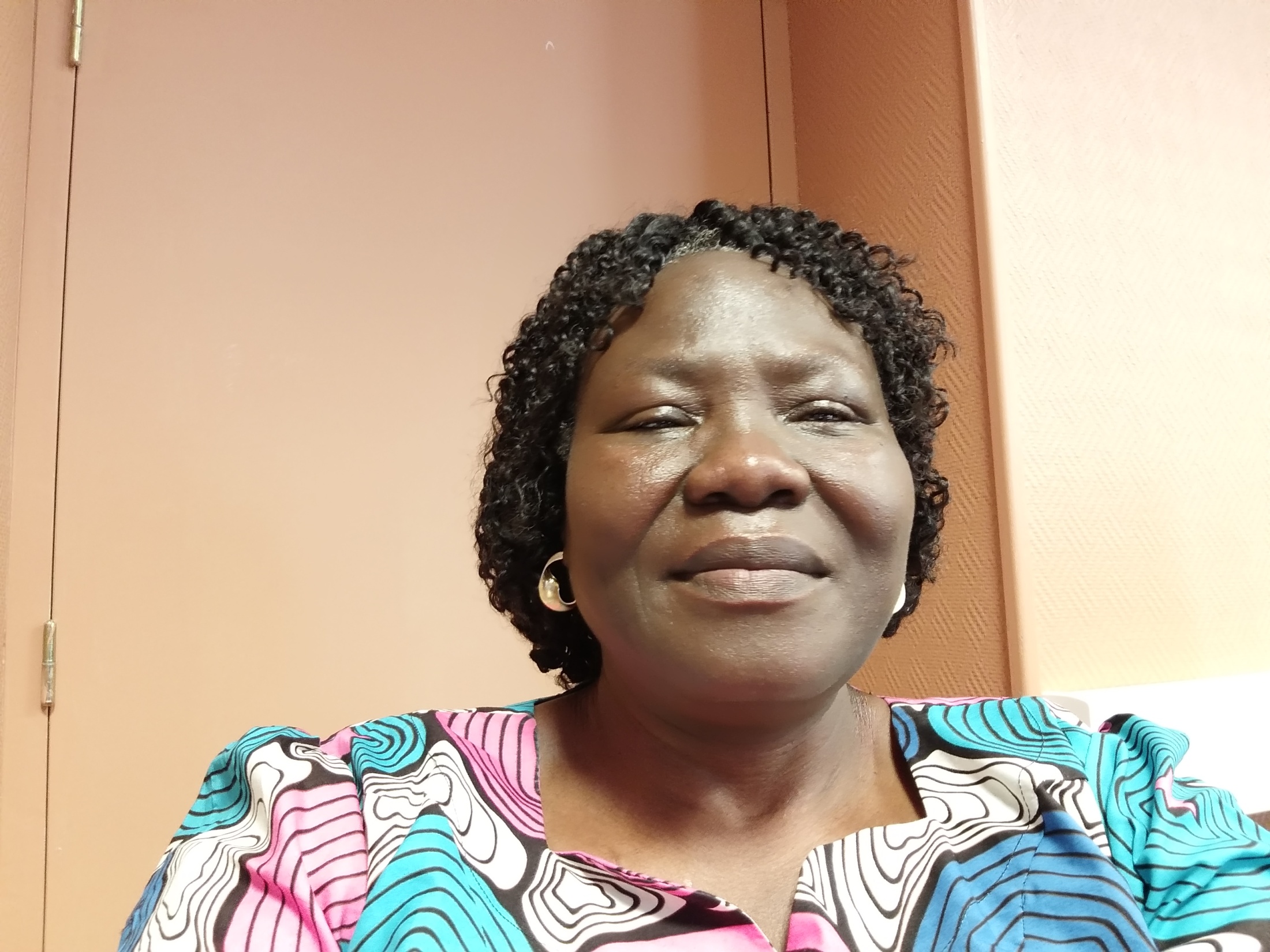 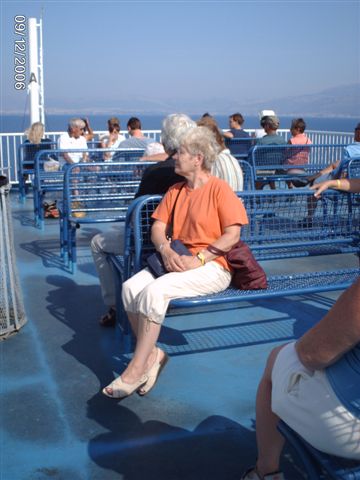